Der Satzbau im Deutschen
Ich   möchte                  einen Kaffee                                trinken.
Verbklammer
Ich   werde                  einen Kaffee                                  trinken.
Ich   habe                            einen Kaffee                                 getrunken.
Ich   trinke                  den Kaffee nicht                             aus.
Der Kaffee   ist                                                                                  heiß.
Ich  trinke                  Kaffee.
Vorfeld
Fast immer: Das, was inhaltlich / logisch an den vorherigen Kontext anschließt.
Deshalb / Trotzdem  trinke ich jetzt Kaffee.
Damals    habe ich viel Kaffee getrunken.
Sehr oft: Subjekt oder Zeitangabe – oder auch ein Nebensatz
Ich trinke Kaffee.
Morgens um 7 trinke ich Kaffee.
Wenn ich müde bin, trinke ich Kaffee.
Mittelfeld
Die meisten Satzelemte: Subjekt, Objekte, 
Angaben der Zeit, des Ortes, der Art etc.
Ich habe       früher sehr oft mit Freunden einen Kaffee auf dem Dach       getrunken.
Nachfeld
bleibt oft leer
Nebensatz
Infinitivkonstruktion mit „zu“
Vergleiche mit „wie“ und „als“
Ich   habe                 Kaffee                           getrunken.
Ich   habe                Kaffee                           getrunken,   weil ich müde war.
Ich   habe                jetzt                              vor,               einen Kaffee zu trinken.
Ich   habe               früher mehr Kaffee    getrunken,    als heute.
Ausklammerung
Manchmal werden Satzelemente, die sonst im Mittelfeld stehen, 
ins Nachfeld verlagert. Dies erleichtert das Verständnis.
STANDARTMÄSSIG: Nebensätze (auch Relativsätze, wenn dies 
möglich ist).
Ich möchte, wenn die Zeit reicht, einen Kaffee trinken.
Ich möchte           einen Kaffee                        trinken,    wenn die Zeit reicht.
Ich möchte           einen Kaffee                        trinken,    der wirklich gut schmeckt.
Sie werden auch andere Ausklammerungen finden – vor allem in Texten im Bereich des Rechts oder der Administration. 
Es kommt an auf die Qualität und die Nachhaltigkeit der ergriffenen Maßnahmen. 
MACHEN SIE DAS SELBST LIEBER NICHT. Man braucht dafür sehr viel Sprachgefühl - und es klingt auch bei deutschen 
Muttersprachlern oft falsch.
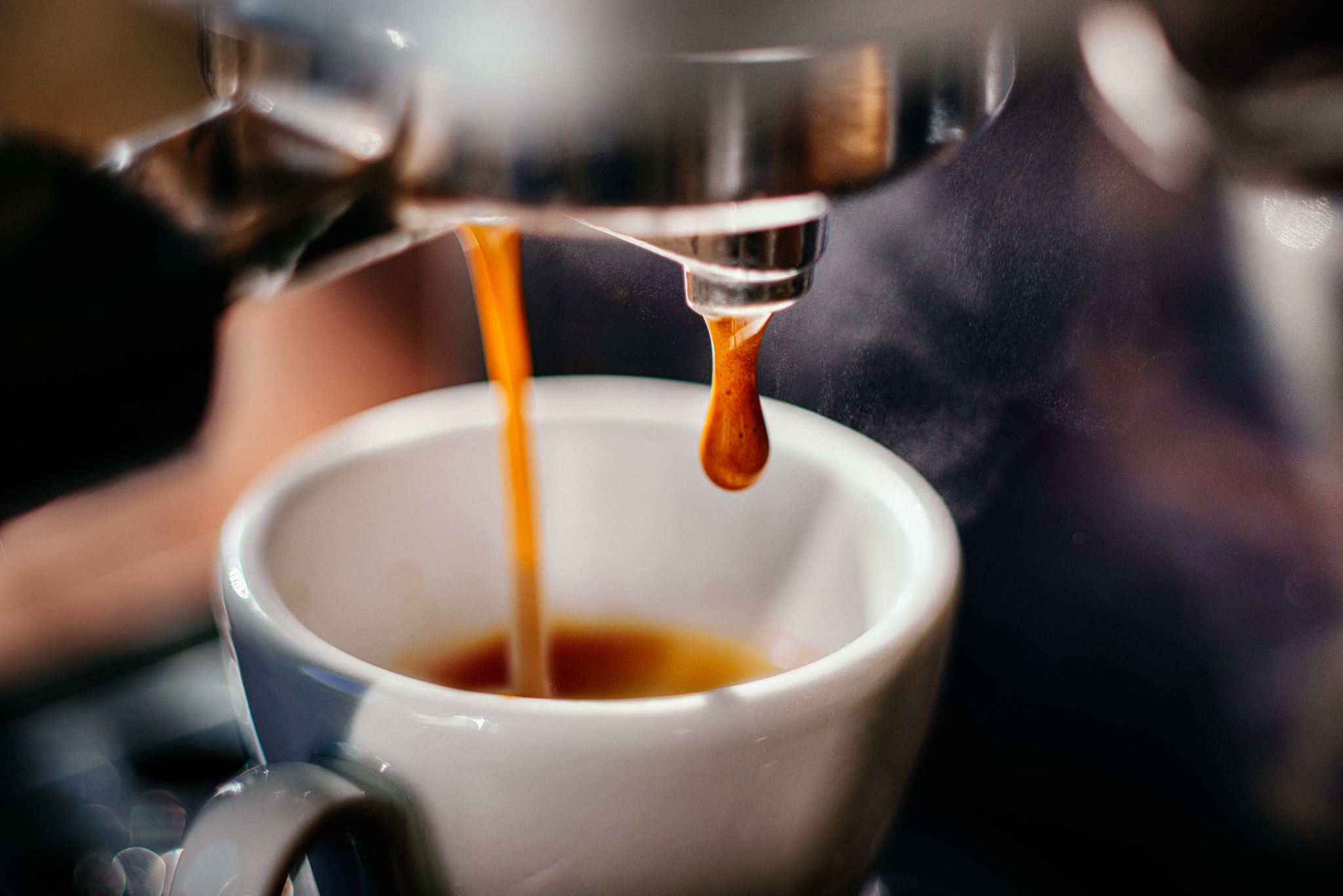 Satzklammer im Nebensatz
Korrigieren Sie: 
Ich denke, dass er einen Kaffee zu trinken vorhat. 
Ich finde, dass wir, wenn das Wetter schön ist, einen Ausflug machen könnten.
Lösung: 
Ich denke, dass er vorhat, einen Kaffee zu trinken. 
Ich finde, dass wir einen Ausflug machen könnten, wenn das Wetter schön ist.
Es geht nicht nur um grammatische Regeln
Das ist mein Freund Florian. Florian ist Ingenieur. Florian wohnt in München. Florian ist seit 5 Monaten verheiratet. Florian hat deshalb nicht mehr viel Zeit für seine Freunde. 
Über 10.000 Menschen waren im Stadion. Ein Mann wurde letzte Nacht bei einem Unfall verletzt.
Es geht nicht nur um grammatische Regeln
Das ist mein Freund Florian. Florian ist Ingenieur. Florian wohnt in München. Florian ist seit 5 Monaten verheiratet. Florian hat deshalb nicht mehr viel Zeit für seine Freunde.
Das ist mein Freund Florian. Er ist Ingenieur und wohnt in München. Seit 5 Monaten ist er verheiratet und hat deshalb nicht mehr viel Zeit für seine Freunde. // Florian ist seit 5 Monaten verheiratet. Deshalb hat er nicht mehr viel Zeit für seine Freunde.
Ein Text ist etwas anderes als eine Summe von Sätzen. Es geht auch darum, TEXTKOHÄRENZ zu schaffen. Das macht man vor allem mit Pronomina und Adverbien.
Es geht nicht nur um grammatische Regeln
Über 10.000 Menschen waren im Stadion. Ein Mann wurde letzte Nacht bei einem Unfall verletzt.
Im Stadion waren über 10.000 Menschen. // Es waren über 10.000 Menschen im Stadion. 
Letzte Nacht wurde bei einem Unfall ein Mann verletzt. // Bei einem Unfall wurde letzte Nacht ein Mann verletzt.
THEMA – RHEMA – STRUKTUR
Für Sätze wie für ganze Texte gilt die Tendenz: am Beginn steht das Bekannte / das, was an das zuvor Gesagte anknüpft (Thema). Am Ende steht das Neue, die relevante Information: Rhema. Ein Satz, der diese Reihenfolge nicht respektiert, kann unverständlich sein.